PDCWG Report to ROS 

Chair: Jimmy Jackson, CPS
Vice Chair: Vacant

ROS
September 7th, 2023
Report Overview & Notes
Report Overview
Meeting Minutes
BAL-001-TRE-2 FMEs and IMFR
1 FME in the month of July
Frequency Control Report
Meeting Minutes
PDCWG Meeting 8/16/2023

NOGRR255, High Resolution Data Requirements
DRRS Design Ideas, Workshop Review
Review ROS Assignments
ERCOT Reports
TRE Report
Frequency Measurable Events Performance
Frequency Measurable Events
There was 1 FME in July
7/6/2023 21:05:10
Loss of 751 MW of Generation
Interconnection Frequency Response: 1192 MW/0.1 Hz
91 Resources were evaluated. These includes,
27 Generation Resources
3  Controllable Load Resources
61 Energy Storage Resources    
7 of 91 Evaluated Resources had less than 75% of their expected Initial Primary Frequency Response.
9 of 91 Evaluated Resources had less than 75% of their expected Sustained Primary Frequency Response.
Interconnection Minimum Frequency Response (IMFR) Performance
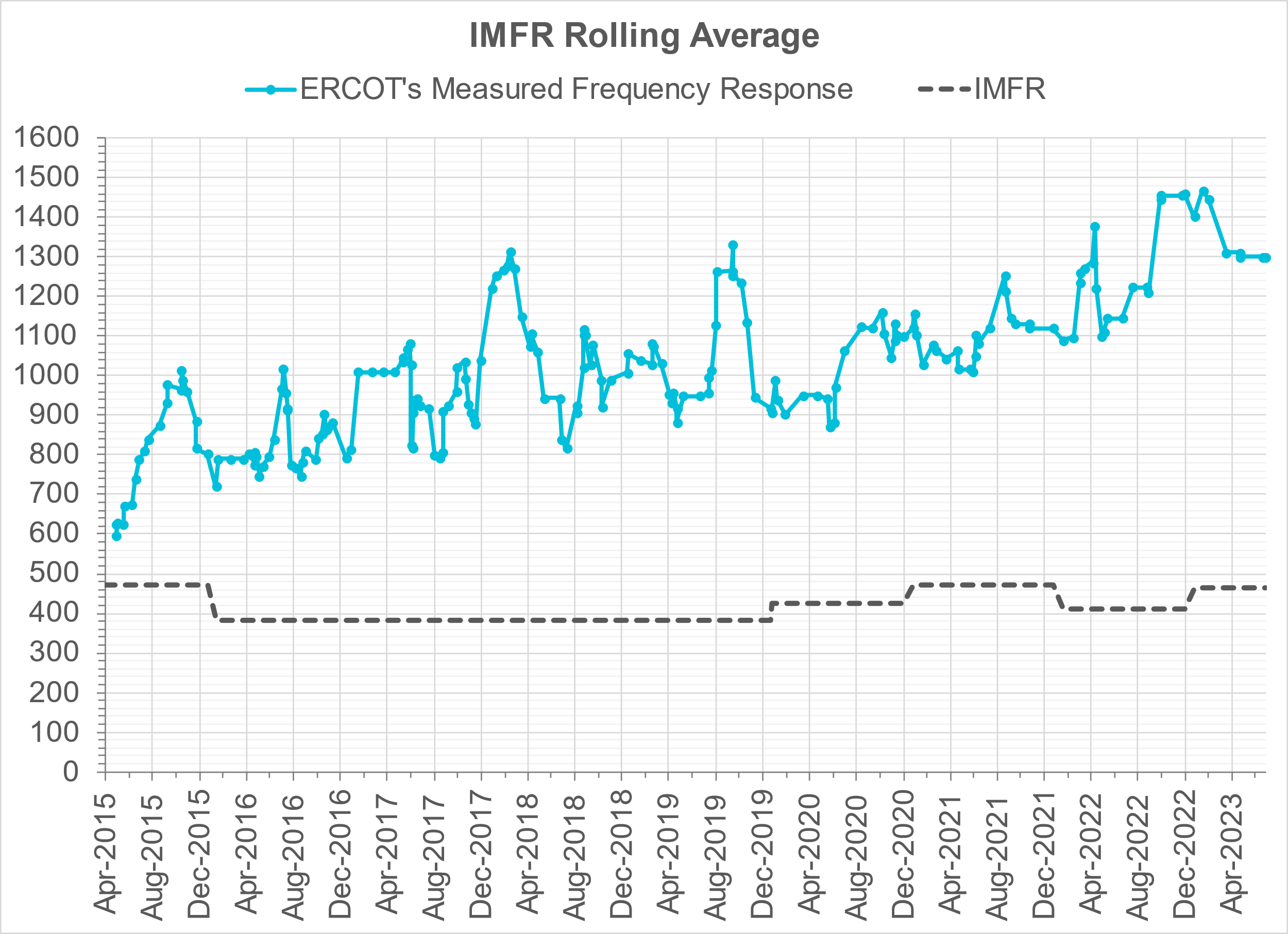 IMFR Performance currently
 1298.68 MW/0.1HZ
Frequency Response Obligation (FRO): 463  MW/0.1 Hz
Questions?
July 2023
Frequency Control Report
CPS1 Performance
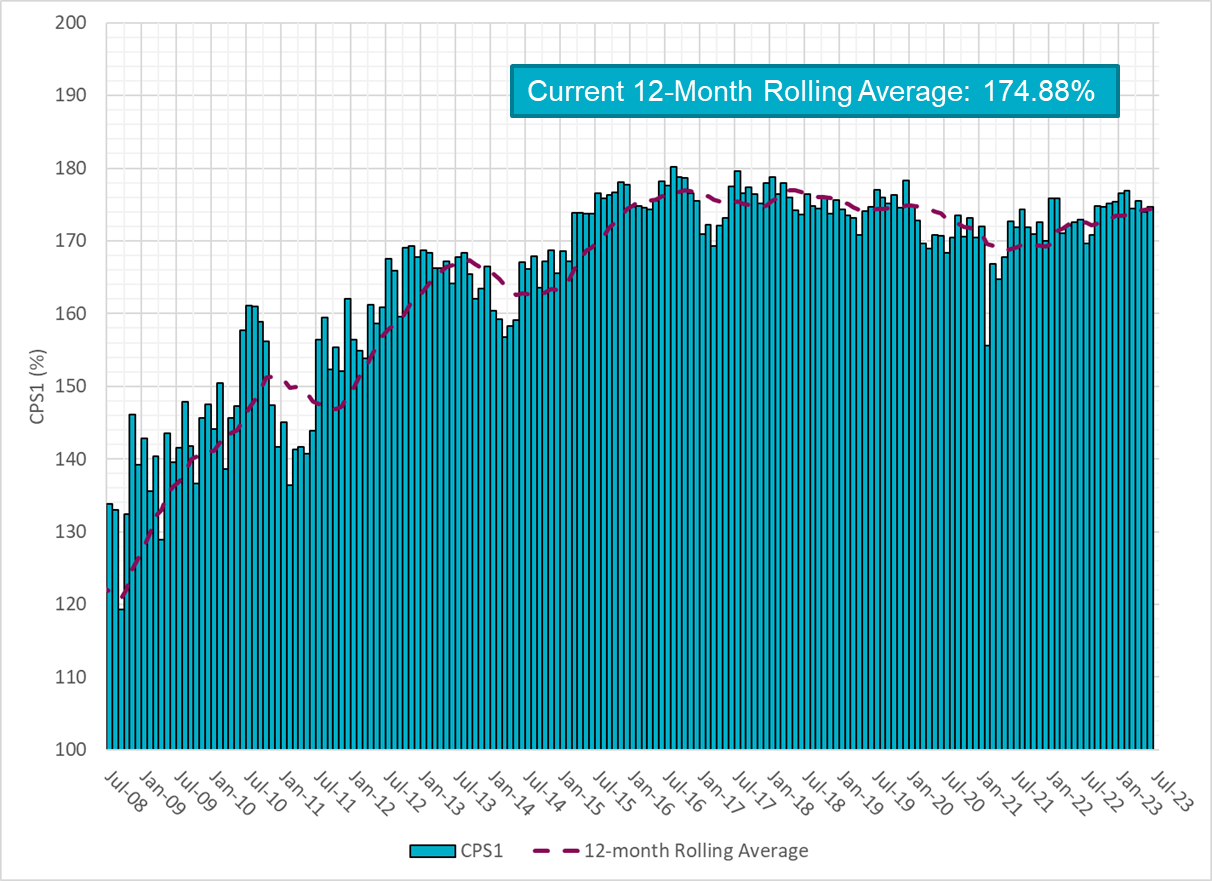 RMS1 Performance of ERCOT Frequency
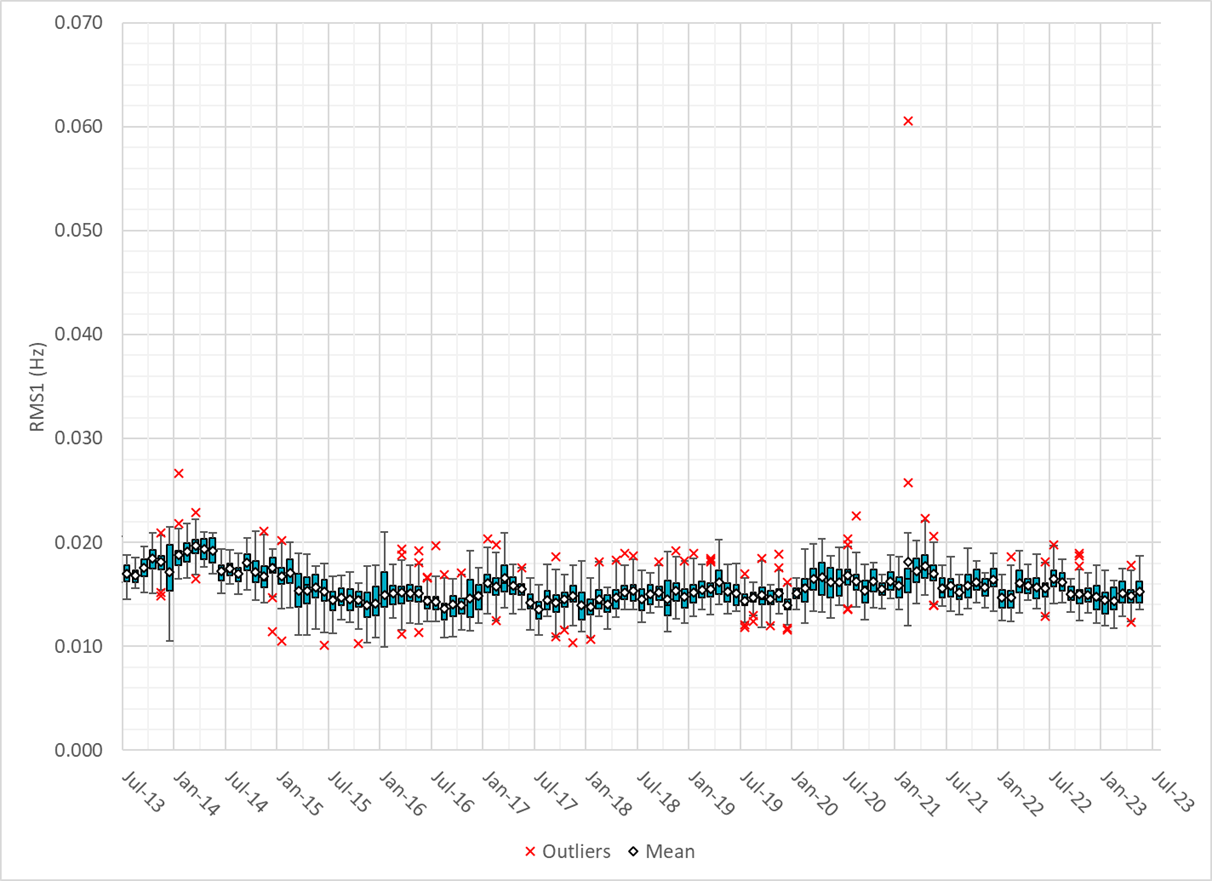 [Speaker Notes: 14.78 mHz on avg for July 2023]
Frequency Profile Analysis
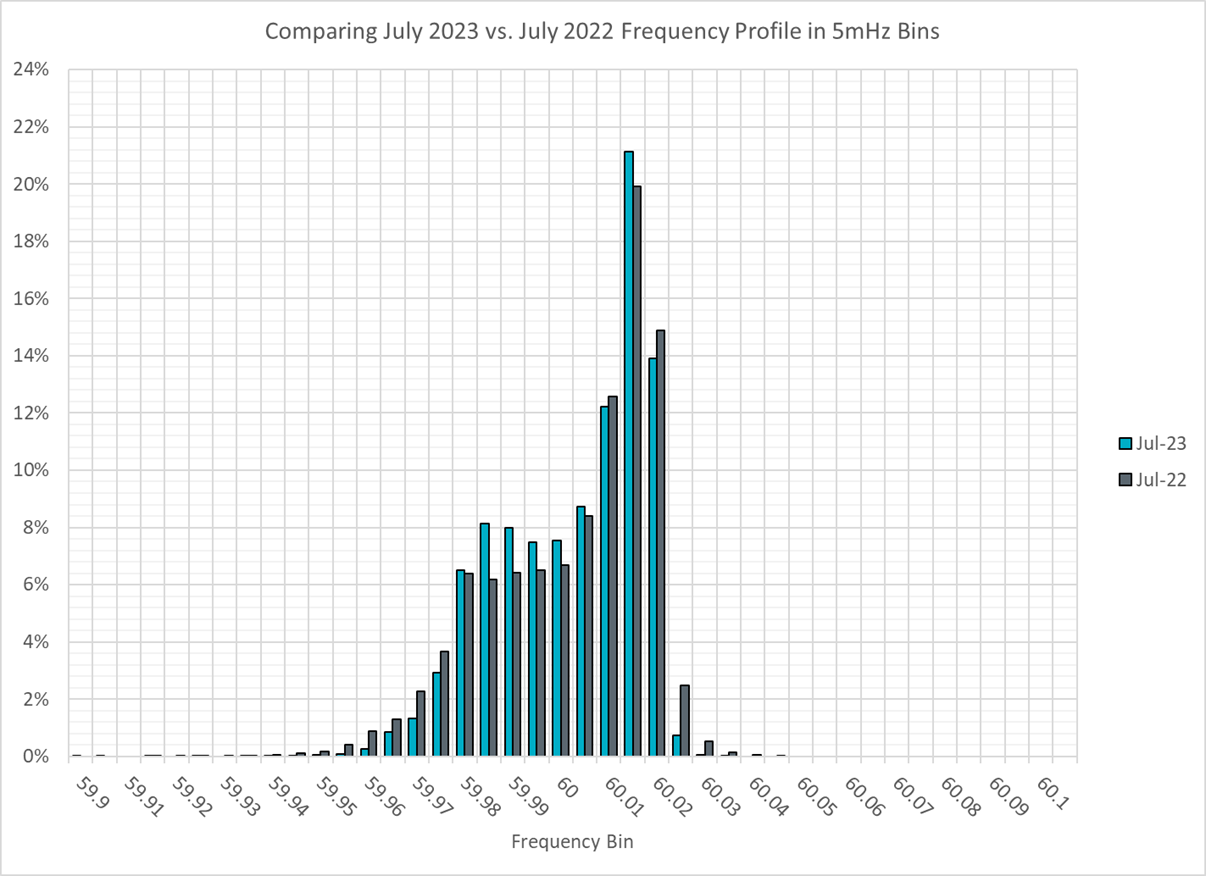 Time Error Corrections
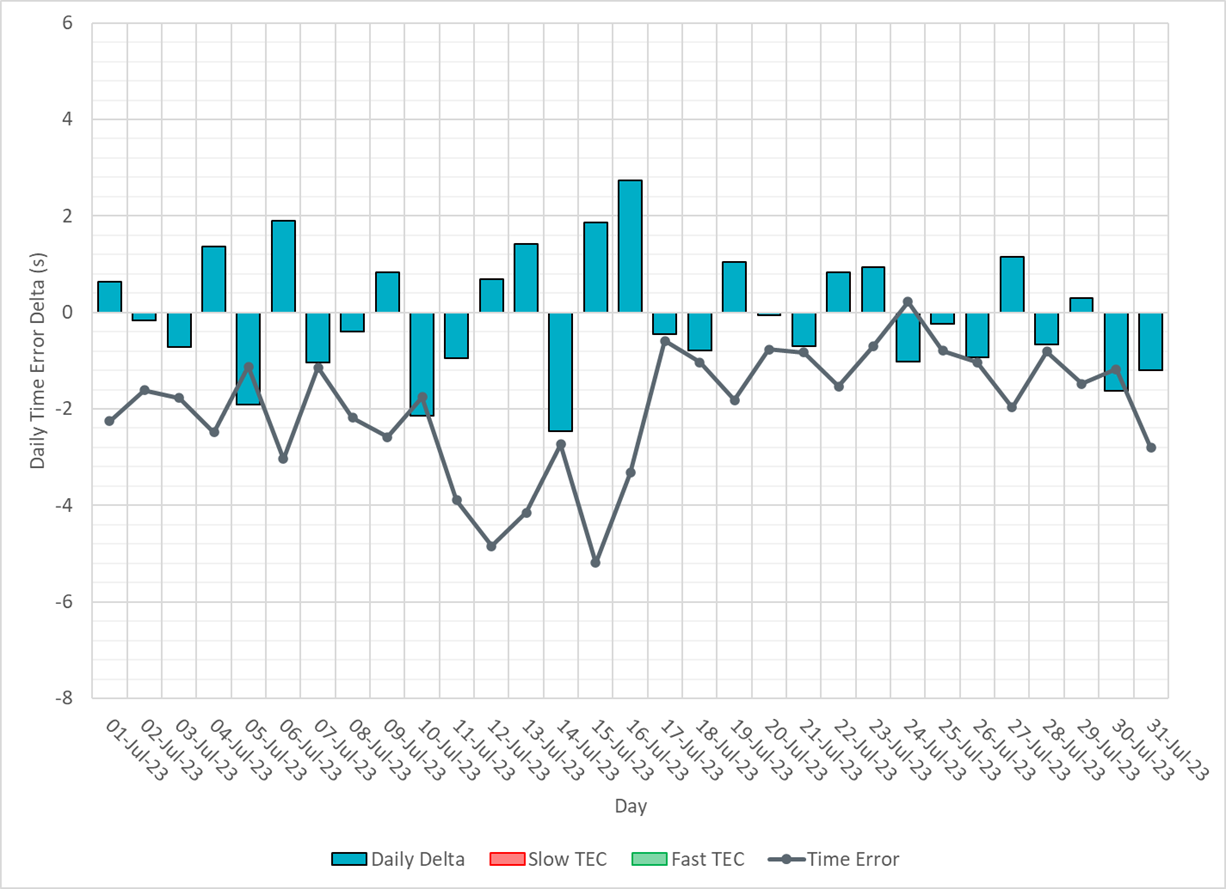 ERCOT Total Energy
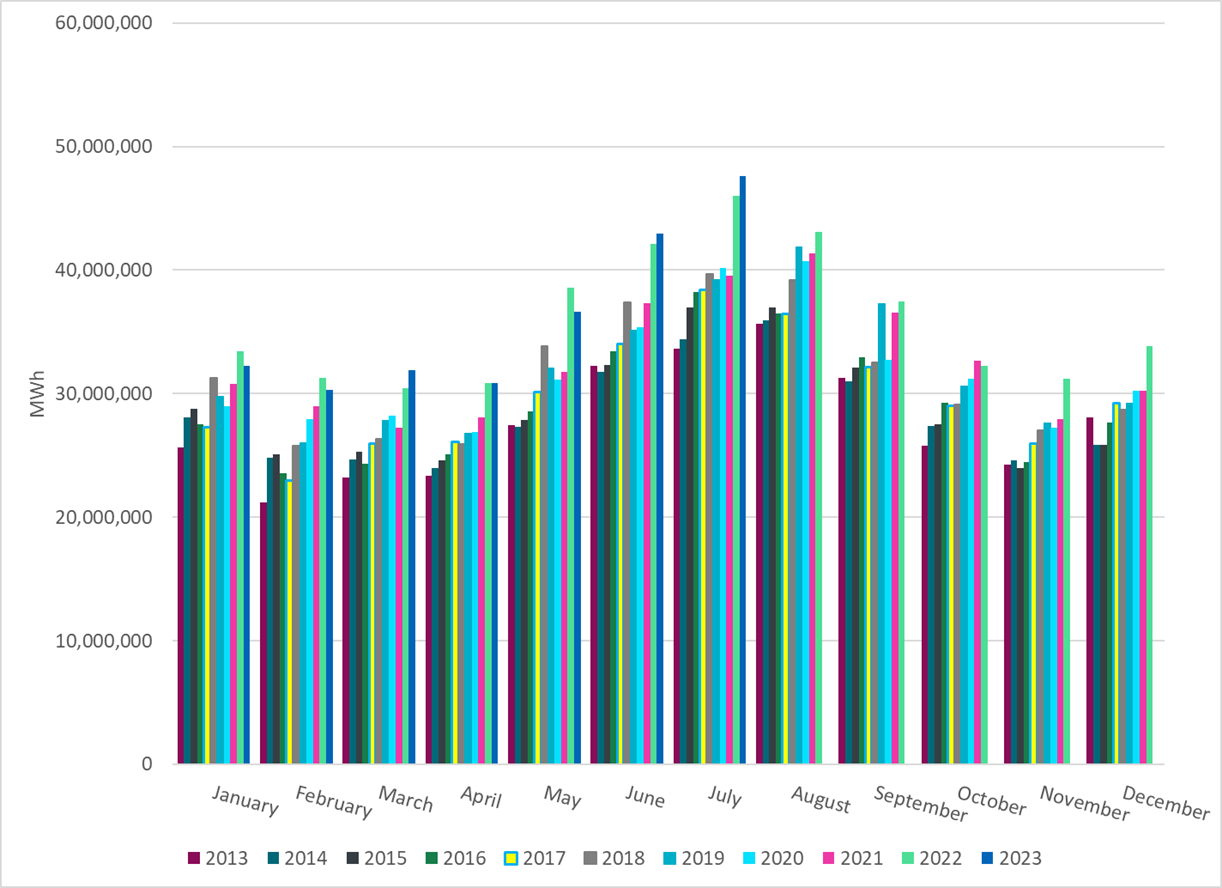 [Speaker Notes: 47,640,022 MWh]
ERCOT Total Energy from Wind Generation
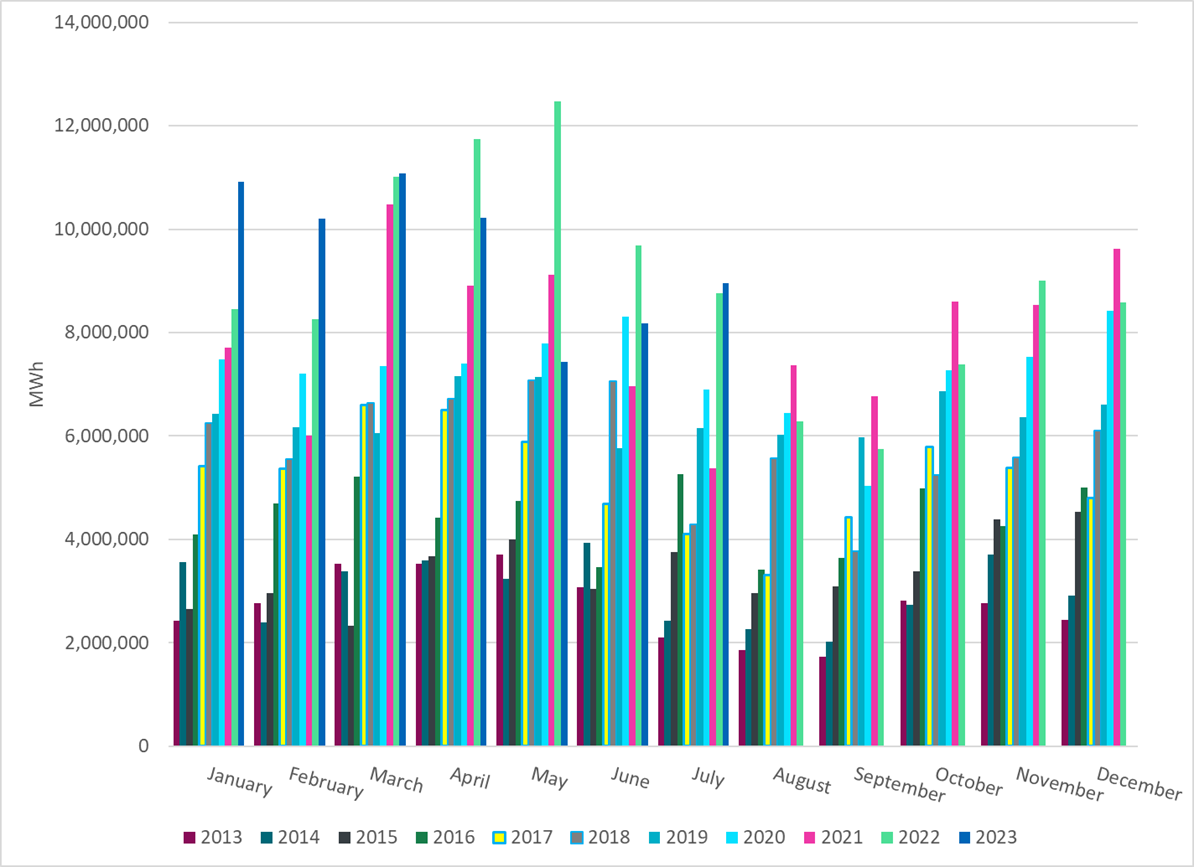 [Speaker Notes: 8,956,722 MWH]
ERCOT % Energy from Wind Generation
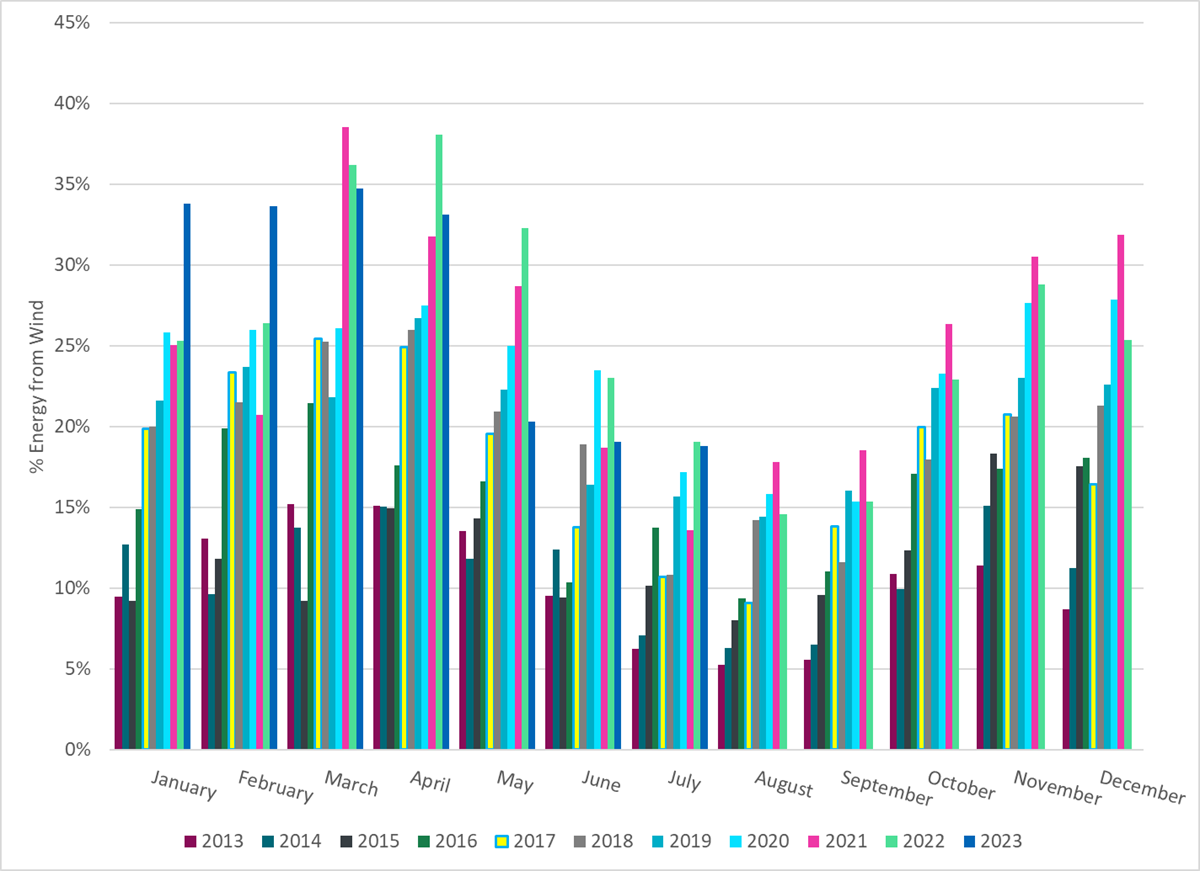 [Speaker Notes: 18.80%

of total energy was provided by wind generation]
ERCOT Total Energy from Solar Generation
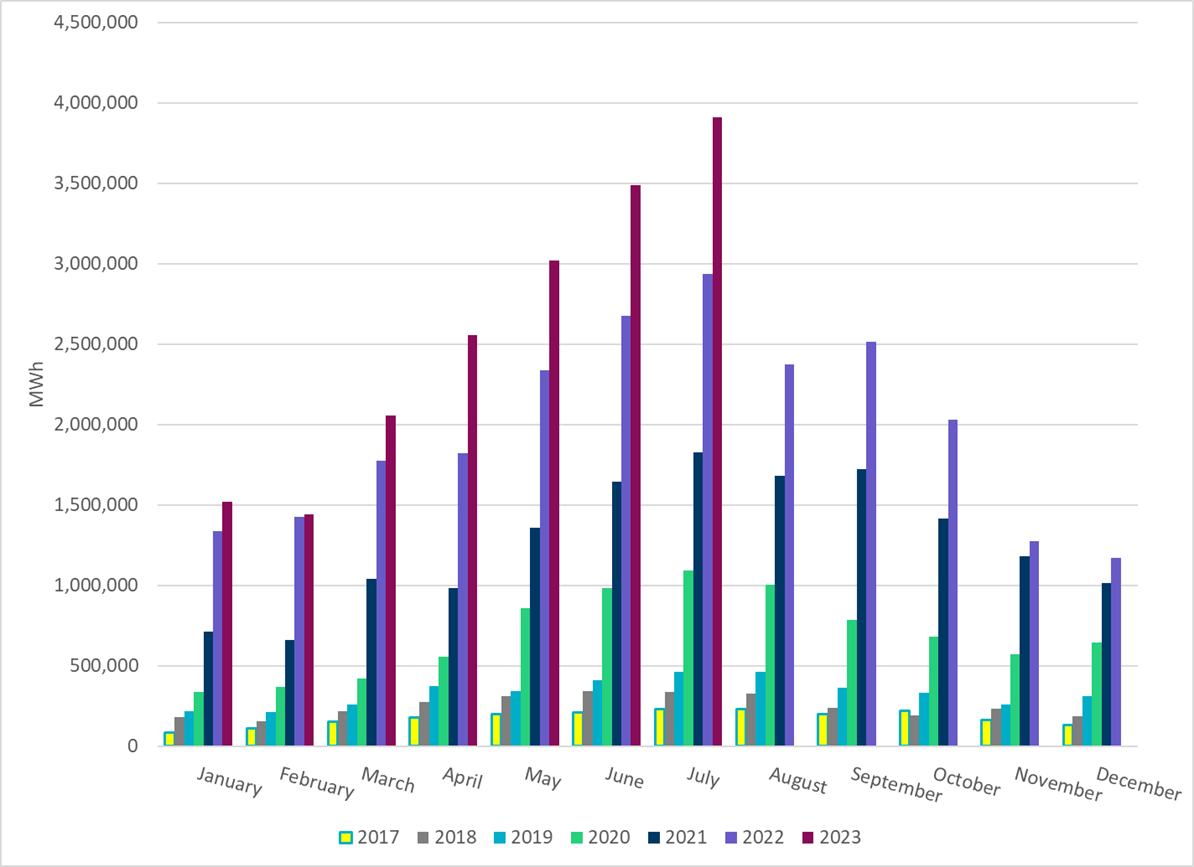 [Speaker Notes: 3,907,818  MWh]
ERCOT % Energy from Solar Generation
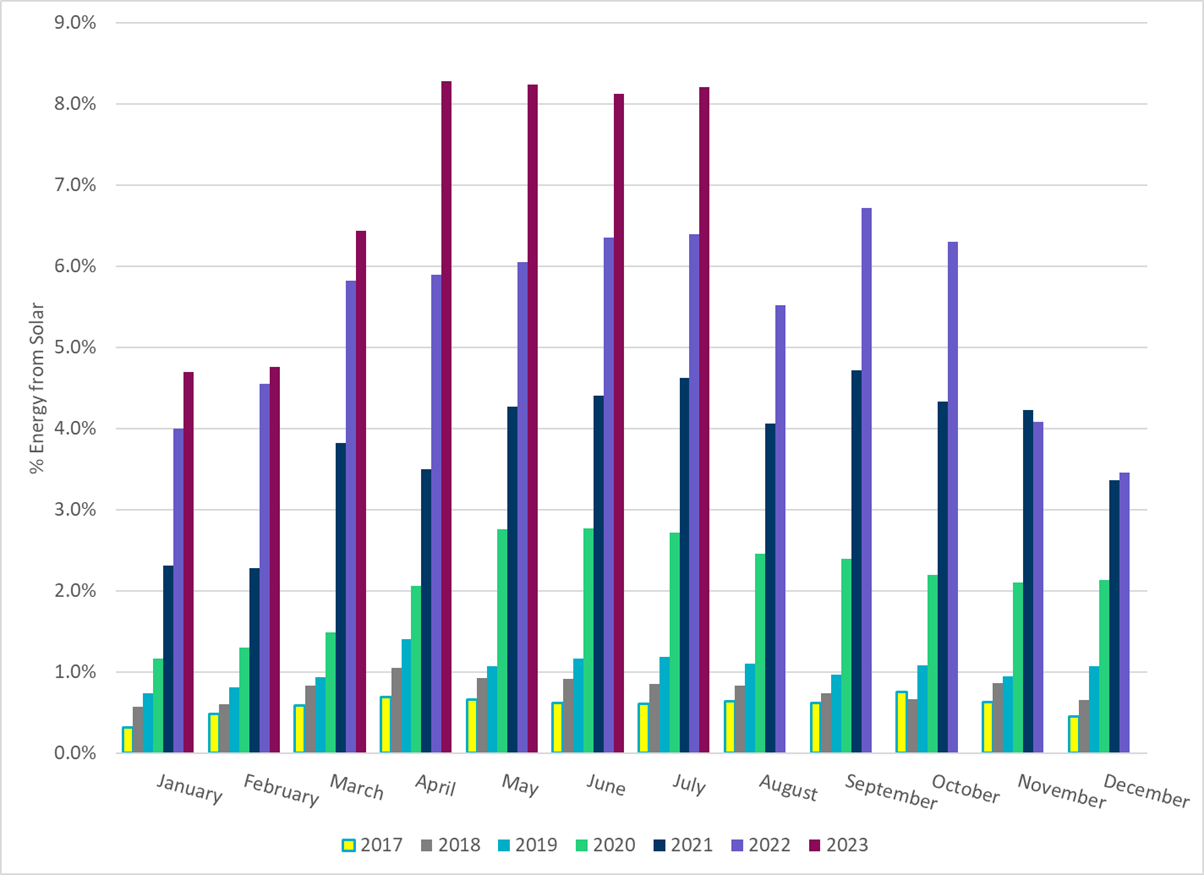 [Speaker Notes: 8.20%]
ERCOT Daily Minimum System Inertia
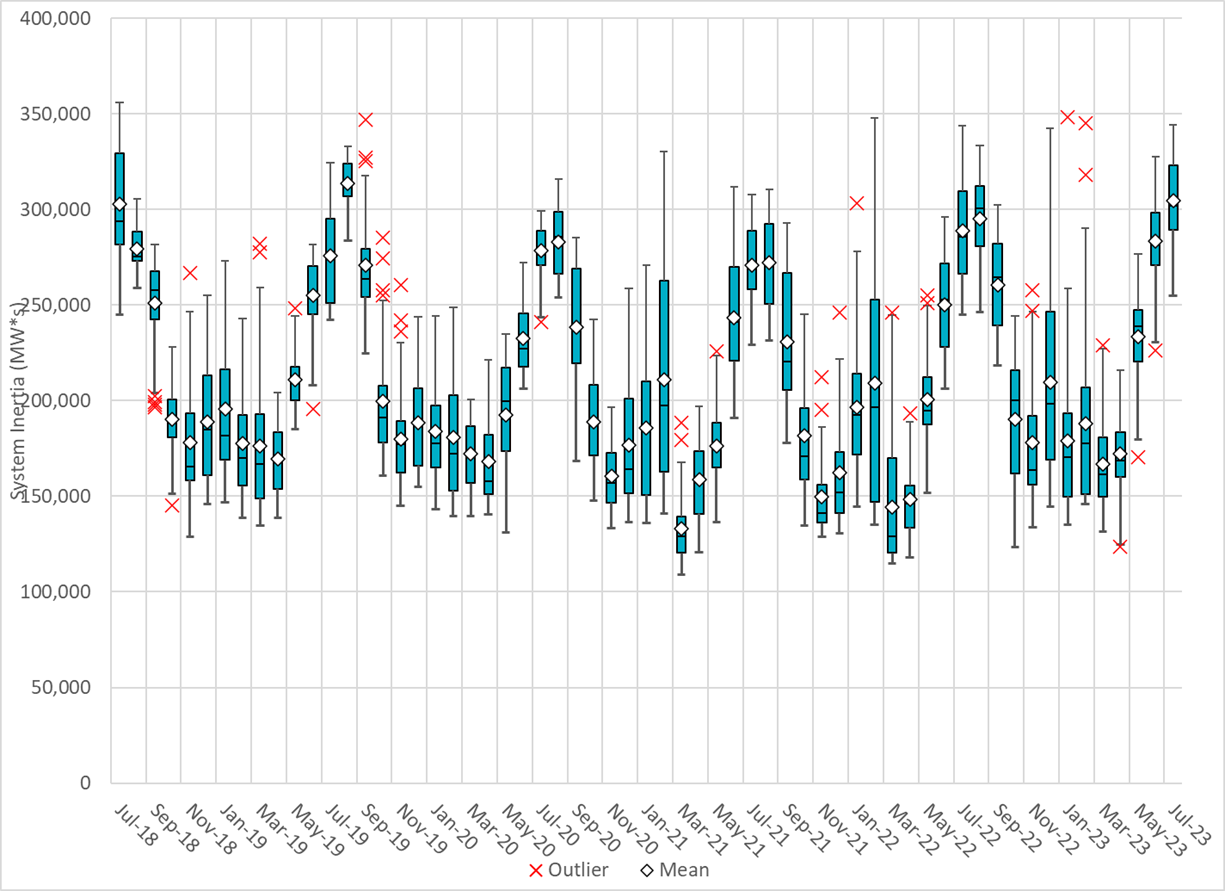 [Speaker Notes: Minimum Inertia =255,073  MW*s on 7/7/2023

Previous Minimum was 109,029 MW*s on 3/22/2021

Data: 
Mean: 304,815  MW*s
Min: 255,073 MW*s  on July 7th
Max: 344,239  MW*s  on July 23rd]
ERCOT Inertia Trend
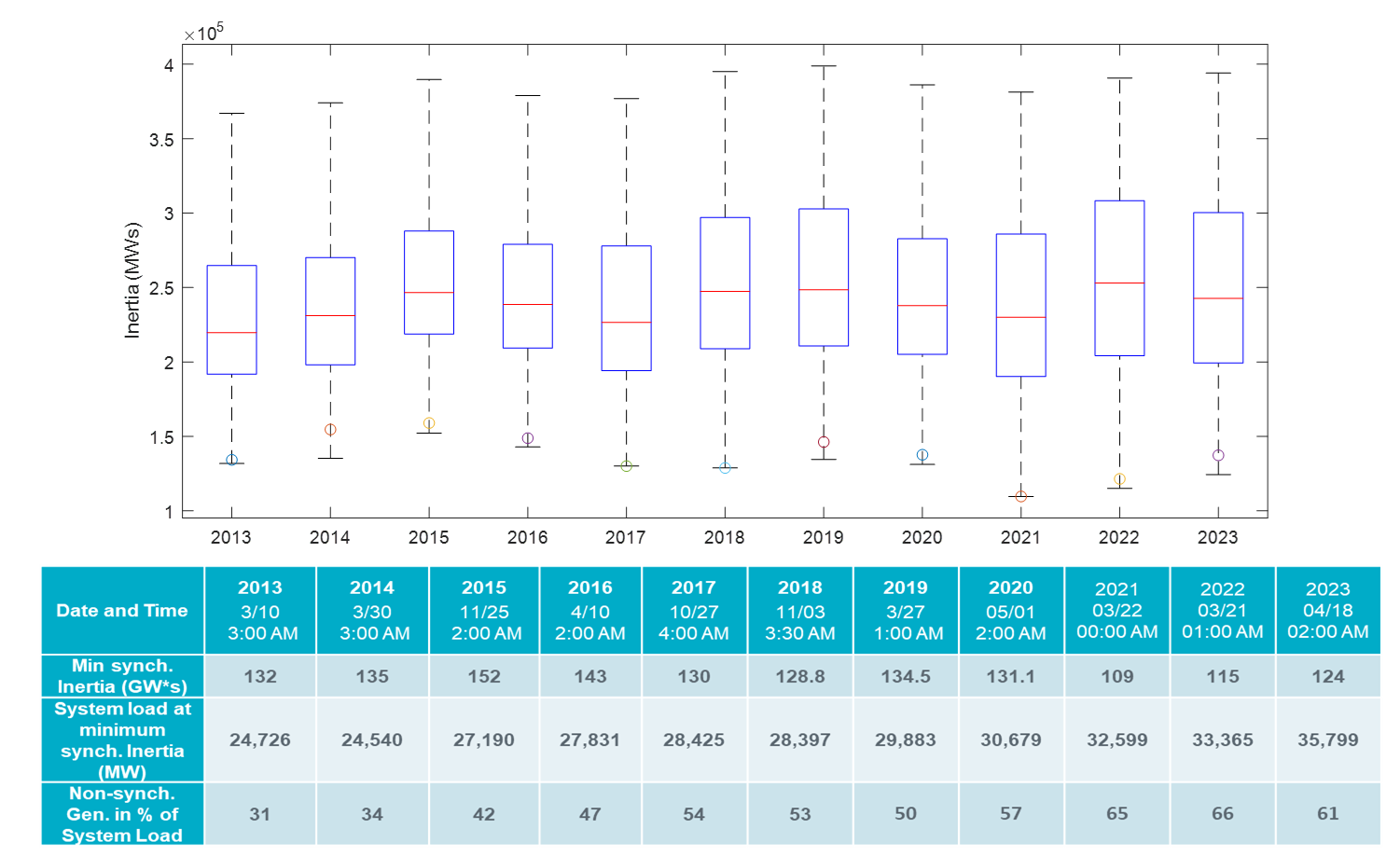 19
[Speaker Notes: For each box, the central mark (red line) is the median, the edges of the box (in blue) are the 25th and 75th percentiles, the whiskers correspond to +/- 2.7 sigma (i.e., represent 99.3% coverage, assuming the data are normally distributed. The corresponding lowest inertia in each year is given in the table. 
The circle on each boxplot is showing inertia during time when highest portion of load was served by wind/solar generation in that year.]